PROJETO
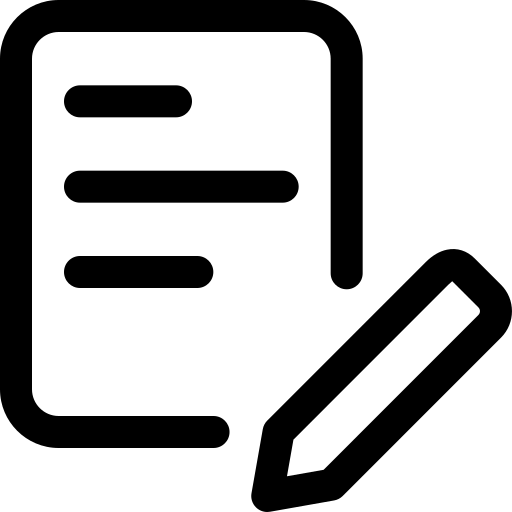 DIGITE O NOME DO PROJETO
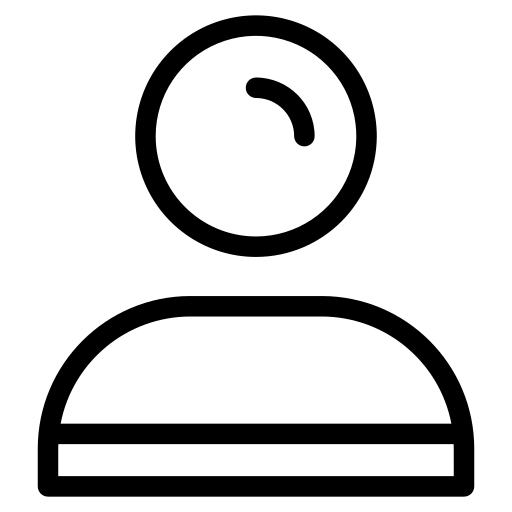 APRESENTADOR
DIGITE O NOME DO APRESENTADOR
MUNICÍPIO
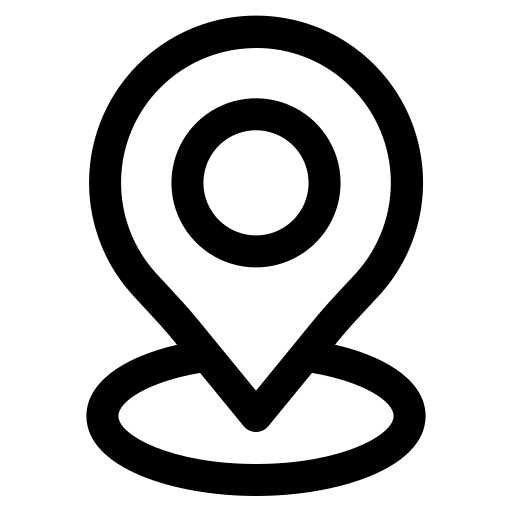 DIGITE AQUI O NOME DO MUNICÍPIO
Apresentação
Objetivos
Metodologia
Resultados
Conclusão